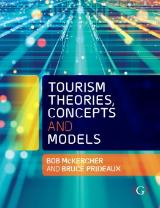 Chapter 11: Sociological and Anthropological Concepts in Tourism
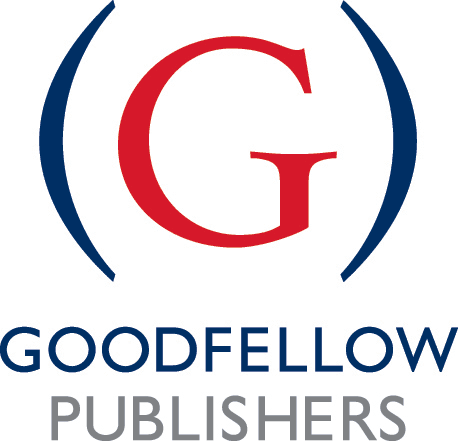 Learning Objectives
Understand tourism as a quest for contrived reality 
Evaluate how tourism is a quest for authenticity 
Define the environmental bubble and critique how it forms the basis of commercial tourism 
Evaluate Cohen’s five roles of tourists 
Analyse Cohen’s quest for the other 
Assess and be able to critique the concept of liminality 
Identify aspects of risk and how they affect travel behaviour
Tourism Theories, Concepts and Models by McKercher and Prideaux © Goodfellow Publishers 2021
Sociological perspectives on tourism
Boorstin’s essentially negative 1960s view that tourism represents contrived reality
MacCannell’s 1970s more positive view that tourism represents a quest for authenticity 
Cohen’s more nuanced views that tourism represents a quest for one’s centre
Tourism Theories, Concepts and Models by McKercher and Prideaux © Goodfellow Publishers 2021
Boorstin
In the early 1960s, sociologists were becoming increasingly concerned about the contrived and illusory nature of the human experience in American society 
Tourism, especially large scale, mass tourism, was seen as being just another example of how American life had become overpowered by pseudo-events and contrived experiences 
The modern tourist was simply a passive onlooker who was isolated from the host environment and the local residents 
Tourists chose isolate themselves in tourist ghettos.
Both the tourist experience and the type of tourism development had become more contrived 
The tourist moved in a closed self-perpetuating environment that was isolated from the rest of the world
Tourism Theories, Concepts and Models by McKercher and Prideaux © Goodfellow Publishers 2021
Contributions and limitations of Boorstin
Contributions
Mass tourists can only withstand a certain amount of strangeness 
The idea of the ‘tourist ghetto’ that is isolated from the real world
The only types of contact that tourists are likely to have with locals are either in a servant-master relationship, in a commercial relationship, or through the window of a self-enclosed, air conditioned bus
Limitations
He labels all tourists as being the same 
Work is editorial and observational in nature, rather than scientifically rigorous
Photograph by McKercher
Tourism Theories, Concepts and Models by McKercher and Prideaux © Goodfellow Publishers 2021
MacCannell (1973) – quest for authenticity
The modern tourist is not a victim of a contrived and illusory culture, but instead is on a quest for authenticity that involves paying homage to the symbols of modernity, in this case tourist attractions 
Modern mass tourism journeys share many similarities with religious pilgrimages 
Tourist attractions are highly significant social symbols 
Quest for authentic tourist attractions becomes the central motivation for tourism 
MacCannell (2018) “tourism is a ritual of modern peoples, in which they scour the world looking for some kind of authenticity, a quality which many think is lacking in modern social life; and in this intention they are aided by modern hosts who attempt to ‘stage’ it for them”.
Tourism Theories, Concepts and Models by McKercher and Prideaux © Goodfellow Publishers 2021
Cohen 1972 – Strangeness vs familiarity
All tourists are, to some extent, strangers in the host community, the extent that the tourist's role is pre-determined will dictate the manner in which tourists interact and the images they will develop of one another 
People interested in experiencing strange and novel situations but only if that strangeness is non-threatening 
experience change from the security of their own environmental bubble
Tourism Theories, Concepts and Models by McKercher and Prideaux © Goodfellow Publishers 2021
Tourist have…
Differing abilities to enter strange places, based on their
Personal, social, psychological make up
Different interest in doing so due to
Travel motives, trip purposes
Different structural abilities due to
Families, travel partners, etc
If ‘risk’ is too high, they will not visit
Photograph by McKercher
Tourism Theories, Concepts and Models by McKercher and Prideaux © Goodfellow Publishers 2021
How to Cope: environmental bubble
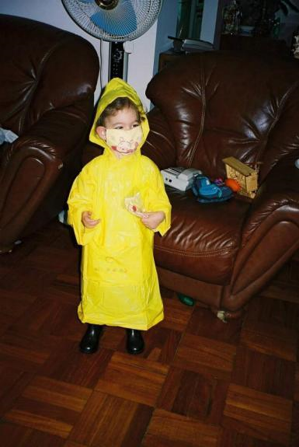 People want to experience change from the security of their own environmental bubble
What is it?
Bubble of familiarity that reduces strangeness to acceptable levels

Physical or psychological ‘safety blanket’ that enables to experience strangeness but not be overly threatened by it
Photograph by McKercher
Tourism Theories, Concepts and Models by McKercher and Prideaux © Goodfellow Publishers 2021
Why
Most travelers are not adventuresome drifters 
Most do not want to feel that they are facing real risks and real discomfort in pursuit of their vacation 
Market dictates the types of services and amenities demanded 
Vast majority of travelers are looking for comfort and demanding some sort of environmental bubble
But, still want to have a novel experience 
Consumers seek a break, an escape from their normal life
Mass tourism is an industry that works most efficiently when products can be standardised, packaged, mass produced and easily consumed
Tourism Theories, Concepts and Models by McKercher and Prideaux © Goodfellow Publishers 2021
Four types of tourist and their bubble needs
Tourism Theories, Concepts and Models by McKercher and Prideaux © Goodfellow Publishers 2021
Tourists want the experience controlled
Why?
Once in a lifetime visit
Limited time and want to see highlight
See value adding in controlling experience
Photograph by McKercher
Tourism Theories, Concepts and Models by McKercher and Prideaux © Goodfellow Publishers 2021
How/why industry delivers it?
Efficiencies can be achieved when the product can be standardised, packaged, mass produced and easily consumed 
Tourist's experience ordered, predictable and controllable as much as possible 
Enables tourists to take in the novelty of the area without any physical or emotional discomfort.
Can charge a fee for these products
Broaden market by:
Reducing skill level required to participate
Reducing cultural distance
Making consumption easier
Enhancing fun and learning
Enhancing consumption
Tourism Theories, Concepts and Models by McKercher and Prideaux © Goodfellow Publishers 2021
Value adding as a synonym for environmental bubble?
The whole basis of the tourism industry
From industry perspective creating the environmental bubble adds value that lets industry charge for its goods and services
Commercial tourism is the business of strangeness reduction
People pay more for the bubble than the physical product
Tourism Theories, Concepts and Models by McKercher and Prideaux © Goodfellow Publishers 2021
Cohen (1979) and the ‘Centre and the Other’
Every society possesses a centre, which is its ultimate moral value 
Represents the paramount symbols of a society, be they social, cultural or religious
But, most people in modern and post-modern societies are not centred, and indeed, are alienated 
Tourism becomes an opportunity to look for their Centre, or to reconnect with the Centre they have become alienated from
Tourism Theories, Concepts and Models by McKercher and Prideaux © Goodfellow Publishers 2021
Five roles tourists play depending on the trip
Recreational – basically well grounded in their life
Tourism is a move away from the Centre that eventually reinforces it
Travel to re-create, recharge batteries
Diversionary – essentially alienated from their home culture
Seek a temporary escape from their boring and meaningless routine
Goal is to heal the body and sooth the spirit but not to re-create
Experiential – on a quest for short duration authentic experiences 
Try to break the bonds of their everyday existence and begin to live
Tourism absorbs the social function of religion by trying to experience other cultures
Experimental - actively go on a quest for Centres in other societies
Seek authentic life and lifestyle in other cultures, but do not fully commit to them
Existential – seek different Centres, 
Fully commit themselves to it
Tourism Theories, Concepts and Models by McKercher and Prideaux © Goodfellow Publishers 2021
Anthropological perspective - tourism as a liminal experience
Tourism involves a journey away, a stay at some distant location and a return journey home 
But, more than the physical act of traveling
Involves both geographical and symbolic separation from one’s home 
Tourism is imbued with many meanings, where the act of becoming and then being a tourist is associated with a temporary psychological and emotional metamorphosis of disassociation from the normal 
Tourism likened to a liminal experience, where people experience communitas upon entering a liminoid landscape 
A liminal state refers to a temporary transitional state between more permanent states where the person lacks social status and structure 
Profane social relations may be discontinued, formal rights and obligations are suspended and the social order may have been turned upside down.
Tourism Theories, Concepts and Models by McKercher and Prideaux © Goodfellow Publishers 2021
Liminality
A betwixt and between state where the person is understood to be ‘no longer’ and simultaneously ‘not yet’
Example - teenage years, where the person is no longer a child and simultaneously not yet an adult
Liminal spaces provide two types of freedom 
Freedom from institutional obligations, and 
Freedom to play with ideas, with fantasies, with words
Liminal phase is simultaneously destructive and constructive 
A time when social structures are inverted 
Individuals are encouraged to question tacit knowledge
Tourism Theories, Concepts and Models by McKercher and Prideaux © Goodfellow Publishers 2021
Liminality has 3 stages
Separation 
Stripped of the social status that he or she possessed before

Liminal period  
Inducted into the liminal period of transition, where they have no status
They are betwixt and between the positions assigned and arrayed by law, custom, convention, and ceremony
Status is socially and structurally ambiguous

Re-assimilation 
Given his or her new status and re-assimilated
Tourism Theories, Concepts and Models by McKercher and Prideaux © Goodfellow Publishers 2021
Travelling represents:
A journey to and from
An escape, spatially, temporally, socially and psychologically from one’s normal existence
Spatial – journey away, stay, journey back
Temporal (time) – escape from work
Social/Psychological – escape from everyday work, social and other pressures
Re-integration back into one’s life
Tourism Theories, Concepts and Models by McKercher and Prideaux © Goodfellow Publishers 2021
Nature of Tourism (Jafari 1987)
Animation 
‘Inhabit non-ordinary space and time’
Emancipation / escape
Repatriation
Need / desire to leave ordinary behind
Return to the ordinary
Tourism Theories, Concepts and Models by McKercher and Prideaux © Goodfellow Publishers 2021
Need / desire to leave ordinary behind
‘Ordinary’ life typified by 
Mundane, daily life
Long periods of time
Regular rhythm
Stresses and pressures of everyday life
Creates ‘Need to get away from it all”

Action - begins to think about the trip, collect information, buy tickets, etc.
Tourism Theories, Concepts and Models by McKercher and Prideaux © Goodfellow Publishers 2021
Emancipation / escape
Action – Journey away 
2 Processes
Separation 
Physical, psychological
Create real and emotional distance between home and ordinary life
Declaration or entry into touristhood
Emancipation or freedom
Crossing/ leaving the home sociocultural norm
Change identity of traveller
Anonymous mask of the tourist in a strange land
Enter new, temporary lifestyle where different social norms apply
Leaves his or her identity and becomes a ‘tourist’
Tourism Theories, Concepts and Models by McKercher and Prideaux © Goodfellow Publishers 2021
Animation - inhabit non-ordinary space and time
‘As immersion into touristhood deepens, the tourist realises he/she is no longer imprisoned by his former self but is transformed into a new person with a new identity (the tourist), that he is playing on a new stage (the destination) (Jafari 1987)
Living up to the rhythm of a new culture (the tourist culture)
‘Ordinary’ relegated to residual culture
Depending on how far one leaves can shed residual culture partly or fully
‘Non-ordinary’ becomes new reality
Progressive peeling away homebound cultural layers until the individual is detached enough to let go
Tourism Theories, Concepts and Models by McKercher and Prideaux © Goodfellow Publishers 2021
Repatriation
Action – begin journey back
Process of leaving the non-ordinary and rejoining the ordinary
Spatial
Leave the destination and return home
Psychological
Leave the freedom and return to structured life
Reconnect to core residual culture
Prepare to return to work, etc
Tourism Theories, Concepts and Models by McKercher and Prideaux © Goodfellow Publishers 2021